A Lower Bound on the Length of Signatures Based on Group Actions and Generic Isogenies
Dan Boneh1, Jiaxin Guan2, and Mark Zhandry2,3
1 Stanford University
2 Princeton University
3 NTT Research, Inc.
A Lower Bound on the Length of Signatures
Based on
Group Actions and Generic Isogenies
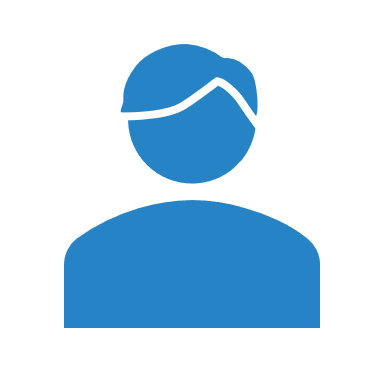 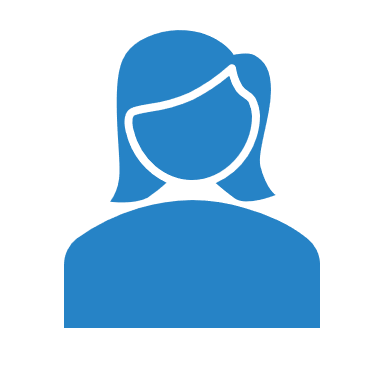 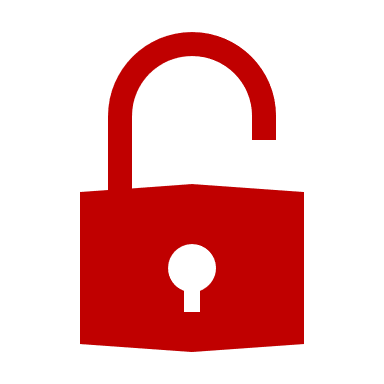 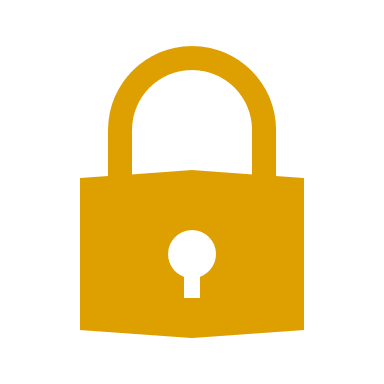 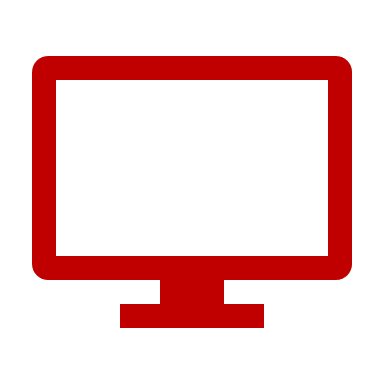 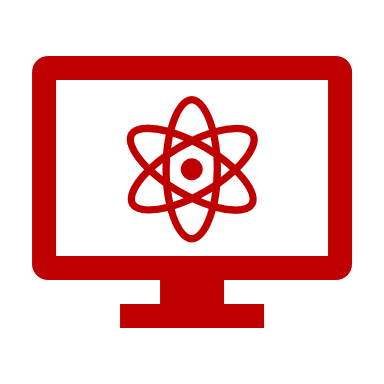 Hardness Assumptions
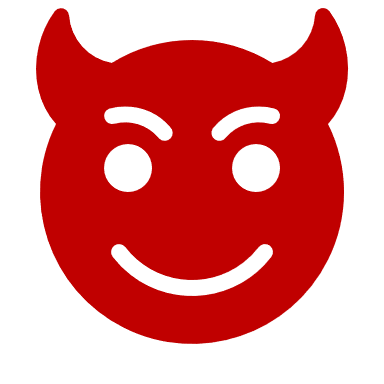 Post-Quantum Cryptography
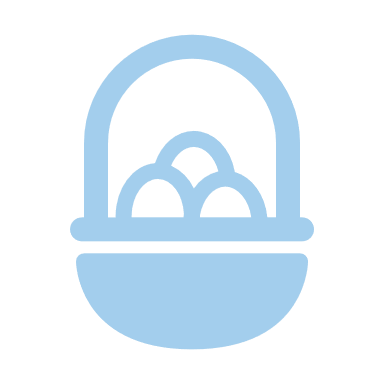 Most constructions are from (structured) Lattices
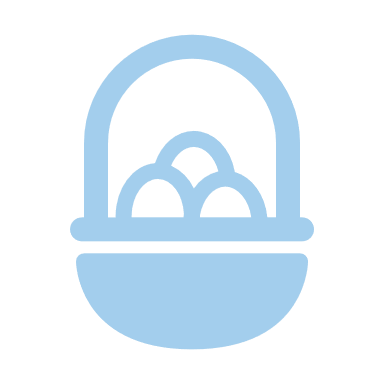 Group-Action-Based
Cryptography
Cryptographic Group Actions [Cou06, ADMP21]
Identity e: e * x = x for all x
X
G
Compatibility: (gh) * x = g * (h * x)
for all g, h, x
Set X
Group G
Discrete log: Given x, y = g * x, find g
*: G × X → X
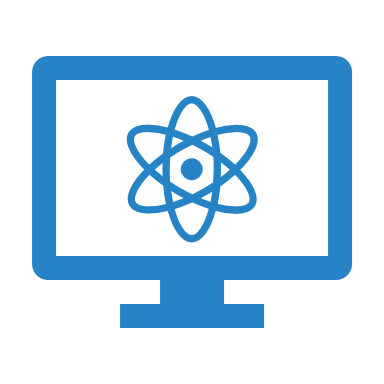 Sub-Exponential [Kup05, Reg04, Kup13, Pei20]
[Speaker Notes: Couviegnes; Alamati, De Feo, Montgomery, Patranabis]
Isogeny-Based Cryptography
An isogeny is a surjective group morphism between two elliptic curves

Group Actions derived from isogeny graphs of elliptic curves [Cou06, RS06]

Constructions from supersingular isogeny graphs [JF11, FJP14] to avoid the sub-exponential quantum algorithms for DLog

Recent attacks on key exchange protocols based on SIDH [CD22, MM22, Rob22]
SIDH is not a group action
Does not affect other isogeny-based protocols such as SeaSign [DG19, DPV19], CSI-FiSh[BKV19, EKP20, CS20] and SQISign [DKL+20, DLW22]
[Speaker Notes: Rostovtsev and Stolbunov]
A Lower Bound on the Length of Signatures
Based on Group Actions and Generic Isogenies
Our Result
Maurer’s Generic Group Model [Mau05]
Group-Action-Based ID Protocol
ID Protocols
Signature Impossible [DHH+21]
Group-Action-Based Signature
Shoup’s Generic Group Model [Sho97]
Implies Random Oracles [ZZ21]
ID Protocol (w/ group action oracle)
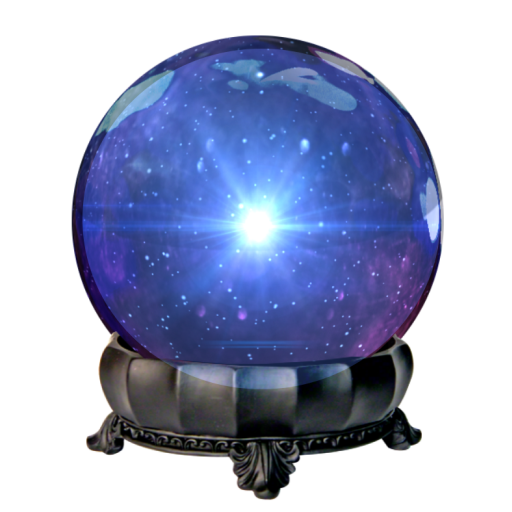 1/0
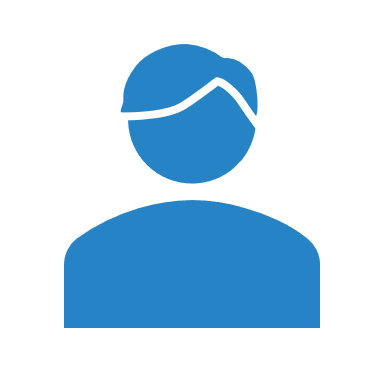 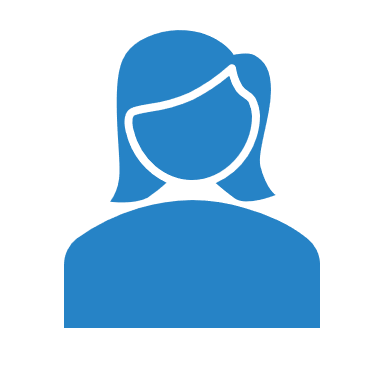 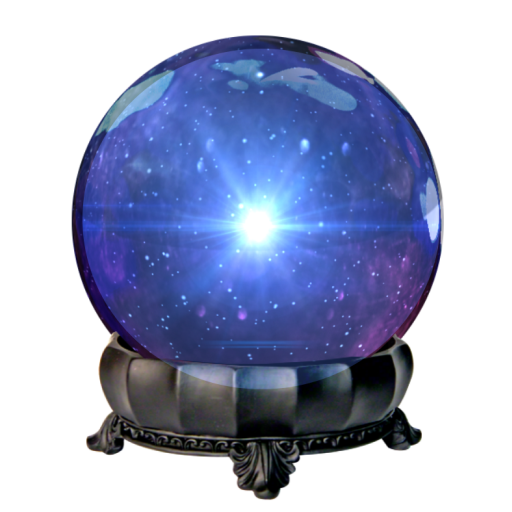 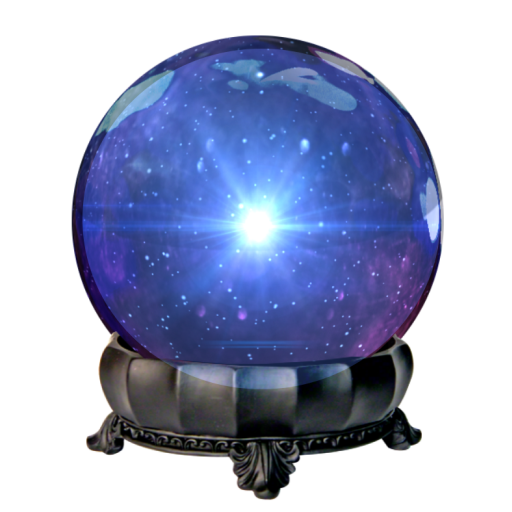 1
V(pk)
P(pk, sk)
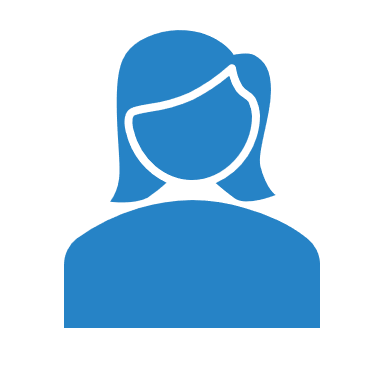 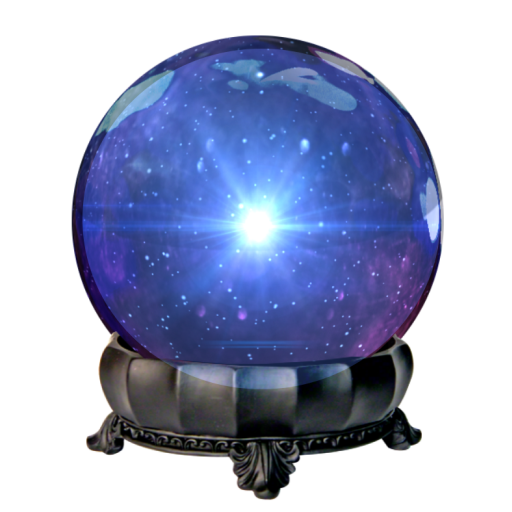 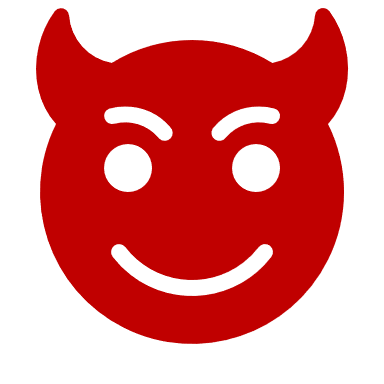 V(pk)
t
Our Main Theorem
If a public coin ID protocol in the black box group action model has completeness C, P set elements in the public key, and N set elements in the transcript, then for an adversary with access to a polynomial t number of transcripts, the soundness error S is bounded by:
S ≥ P-N
S ≥ C - P/t
Proof Intuition
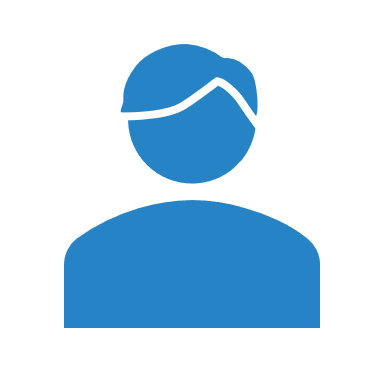 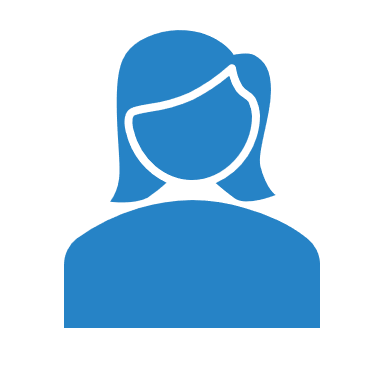 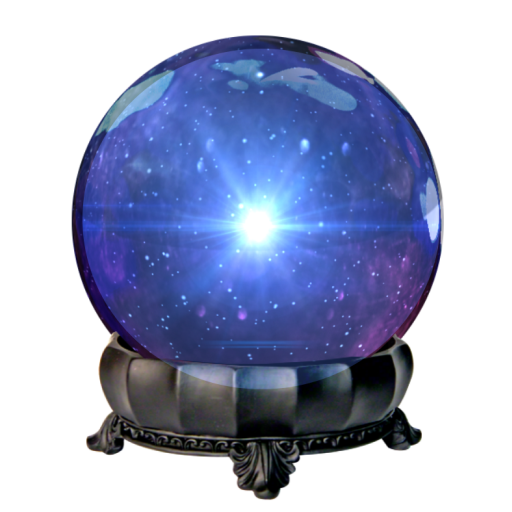 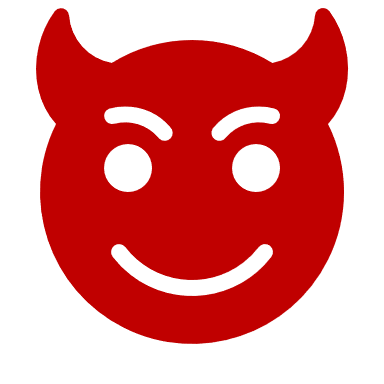 a1
a2
a3
a4
aN
…
x1
a1
= h *
x1
x4
xP
x3
…
x2
pk
a1
a2
= h’ *
Conclusion
Lower Bound of 𝛀(𝝀𝟐/𝐥𝐨𝐠⁡ 𝝀) for group-action based signatures

How to circumvent our lower bound?
Signature schemes not from ID protocols
Non-generic use of group actions
Other hardness assumptions
Thank you!